Environmental Ethics and Law
Douglas Wilhelm Harder, M.Math. LEL
Department of Electrical and Computer Engineering
University of Waterloo
Waterloo, Ontario, Canada

ece.uwaterloo.ca
dwharder@alumni.uwaterloo.ca

© 2012 by Douglas Wilhelm Harder.  Some rights reserved.
Environmental Ethics and Law
Outline
2
An introduction to the engineering profession, including:
Standards and safety
Law:  Charter of Rights and Freedoms, contracts, torts, negligent malpractice, forms of carrying on business
Intellectual property (patents, trade marks, copyrights and industrial designs)
Professional practice
Professional Engineers Act
Professional misconduct and sexual harassment
Alternative dispute resolution
Labour Relations and Employment Law
Environmental Law
Environmental Ethics and Law
The Tragedy of the Commons
3
A story…
Environmental Ethics
Outline
4
The rules and regulations of environmental ethics includes:
The Canadian Environmental Protection Act
Provisions
Regulations
Associated Acts
Domestic Substances List
The last commons:  the oceans
Ocean fertilization and carbon sequestering
Environmental Ethics
CEPA, 1999
5
The cornerstone of environmental protection in Canada is the Canadian Environmental Protection Act, 1999

	This act provides for:
Advisory committees
Public participation
Information gathering and research
Pollution prevention
Control of toxic substances
Biotechnology
Waste management
Environmental emergencies
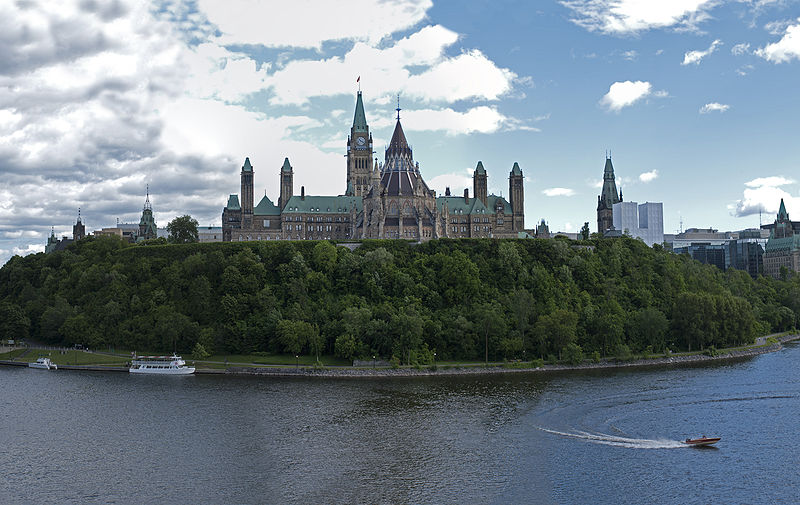 David Samuel
Environmental Ethics
CEPA, 1999
6
Like the Professional Engineers Act, the Canadian Environmental Protection Act allows for
Registries
Objectives
Guidelines
Codes of practice
Regulations
Environmental rights
Investigations
Prevention of loss
Compensation of loss
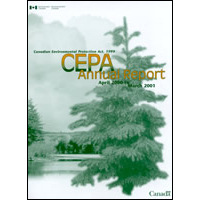 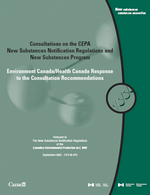 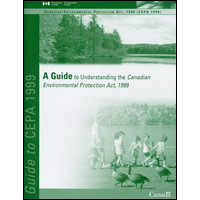 Environmental Ethics
CEPA, 1999
7
Like the Professional Engineers Act, there are regulations:
Regulations

Regulations for the protection of the environment
209. (1) The Governor in Council may, on the recommendation of the Minister, make regulationsfor the protection of the environment, including, but not limited to, regulations respecting
    (a) the establishment of environmental management systems;    (b) pollution prevention and pollution prevention plans;      ⁞    (g) any other matter necessary to carry out the purposes of this Part.

Content of the regulations
(2) Regulations with respect to any substance may provide for, or impose requirements respecting,
    (a) the quantity or concentration of any substance that may be released into the environment          either alone or in combination with any other substance from any source or type of source;    (b) the places or areas where the substance may be released;
      ⁞
    (x) the decommissioning and decontamination of storage, handling, transportation, disposal          and recycling sites for the substance.
[Speaker Notes: of anything that has come in contact with the substances]
Environmental Ethics
Other Acts
8
Twenty-two other federal Acts of Parliament are linked to the Canadian Environmental Protection Act
Access to Information Act
Aeronautics Act
Canada Shipping Act, 2001
Canada Transportation Act
Contraventions Act
Criminal Code
Environmental Enforcement Act
Feeds Act
Fertilizers Act
Financial Administration Act
Fisheries Act
Hazardous Materials Information Review Act
Health of Animals Act
Marine Liability Act
Motor Vehicle Safety Act
National Defence Act
Official Languages Act
Pest Control Products Act
Privacy Act
Seeds Act
Statutory Instruments Act
Yukon Act
Environmental Ethics
Domestic Substances List
9
The Act makes for maintain a Domestic Substances List
Contains over 23 000 different substances
This includes microbial strains and complex microbial cultures
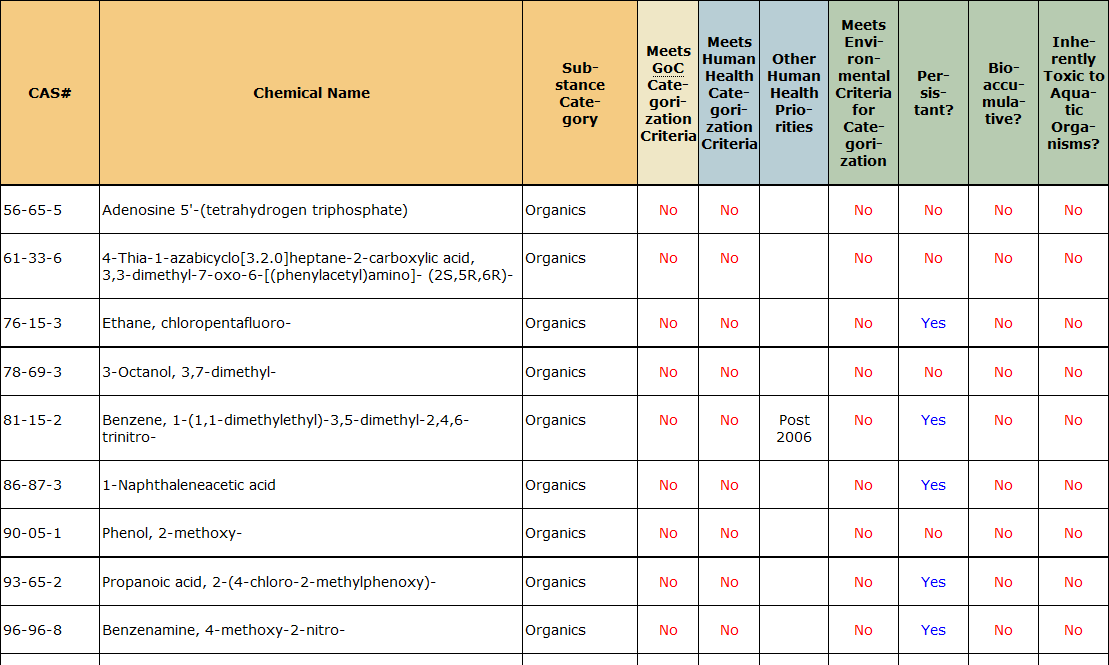 Environmental Ethics and Law
The Last Commons
10
There are a number of commons around today:
The atmosphere
The oceans
Near outer space
Antarctica
Inland bodies of water or rivers
Environmental Ethics
The Last Commons
11
The oceans are among the world’s last commons
Almost all countries border on an ocean or saltwater sea
These form the world’s largest garbage dumps
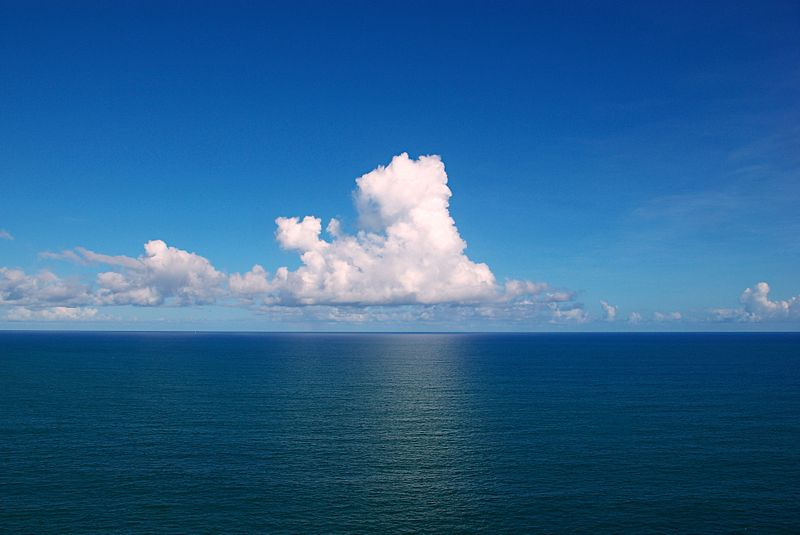 Tiago Fioreze
[Speaker Notes: reat Pacific Garbage Patch
One to 15 million square kilometres, depending on your definition of “garbage”.]
Environmental Ethics
The Last Commons
12
Similarly, the atmosphere is another commons
We all breath the same air
We have been pumping the atmosphere full of chemicals, particulates and biological material
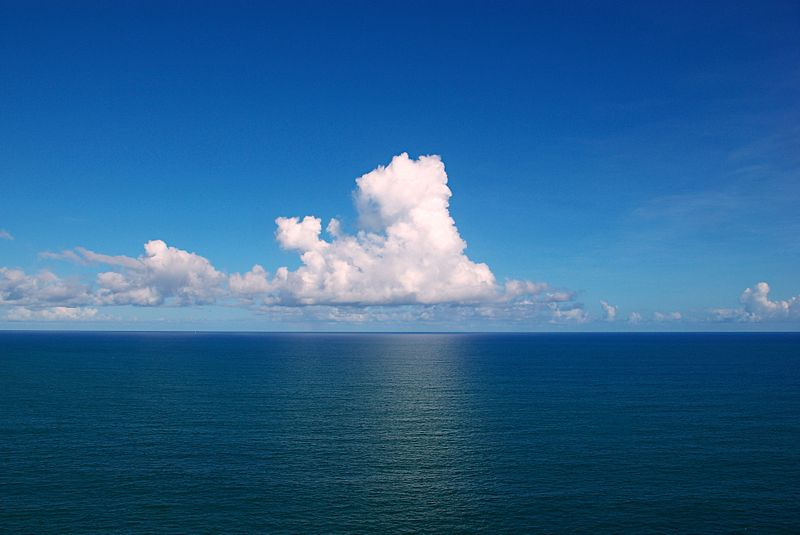 Tiago Fioreze
[Speaker Notes: reat Pacific Garbage Patch
One to 15 million square kilometres, depending on your definition of “garbage”.]
Environmental Ethics and Law
Geoengineering
13
The application of engineering principles to the climate:
Solar radiation management
	Surface				cool roof
	Troposphere			cloud whitening
	Upper atmosphere		H2SO4, H2S, SO2, Al2O3
	Near space orbit		space-based sunshades
Carbon dioxide removal
	Carbon capture and storage
	Tree planting
	Iron fertilization of the oceans
Environmental Ethics
Ocean Fertilization
14
Iron is one of the limiting nutrients in the oceans
Adding iron sulfide allows fortemporary exponential growthof algae





This algae absorbs carbon dioxide, dies, and then sinks
A possibly effective form of carbon sequestering
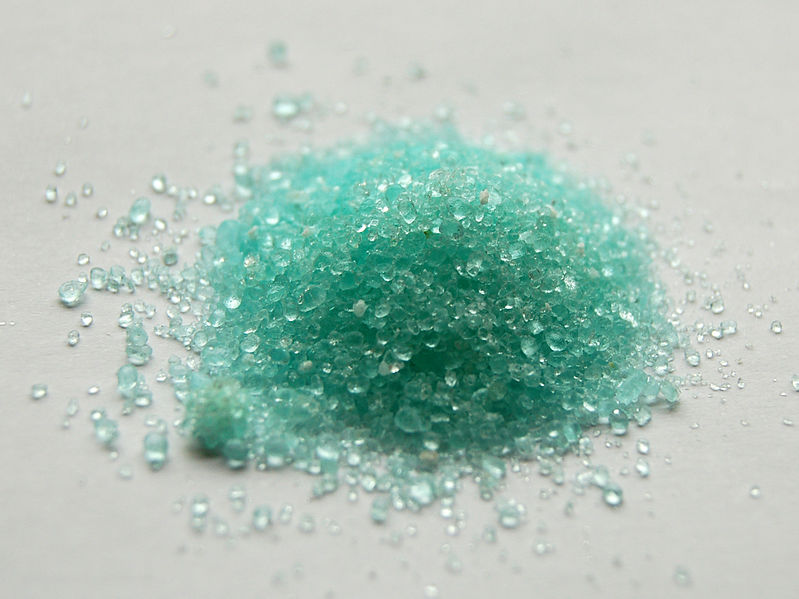 Environmental Ethics
Ocean Fertilization
15
1 g of iron could potentially sequester 100 kg of carbon
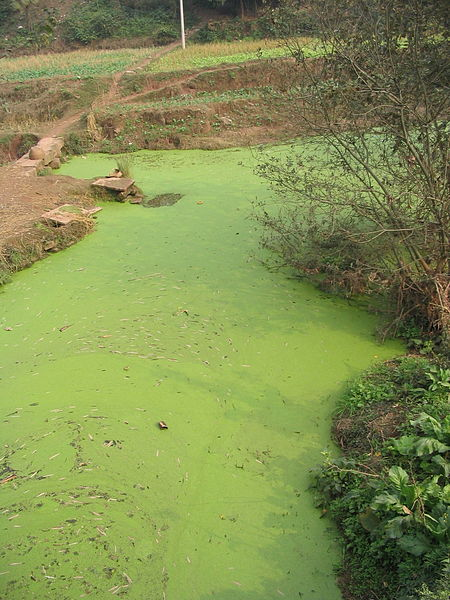 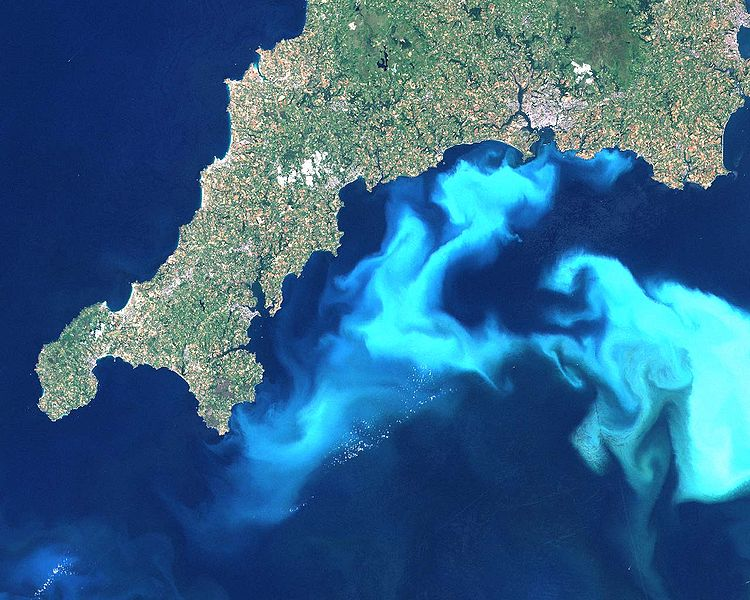 Felix Andrews
Environmental Ethics
Ocean Fertilization
16
In August of 2012, Russ George dumped 100 tonnes of iron sulfide off the west coast of Canada
This resulted in a 10 000 km2 algae bloom

	Problem:  we do not knowall the possible effects

	Regulations:  two moratoriaon ocean fertilization wereissued by the UN
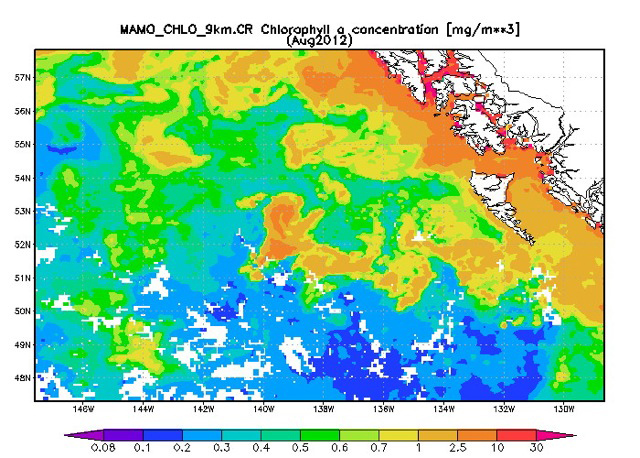 Environmental Ethics
Ocean Fertilization
17
The 1996 Protocol to the 1972 Convention on the Prevention of Marine Pollution by Dumping...
It adopts a polluters pay principle
It also adopts a precautionary approach:  if an action has a suspected risk to the public or environment, in the absence of scientific consensus that the action is harmful, the burden of proof that it is not harmful falls on those taking the action

	The 2008 UN Convention on Biological Diversity conference halted the plans for ocean fertilization
Environmental Ethics and Law
Shared Bodies of Water
18
Consider
The Great Lakes between Canada and the United States
The Aral Sea between Uzbekistan and Kazakhstan
Environmental Ethics and Law
The Great Lakes
19
1985	Great Lakes Charter 
	2005	The Great Lakes-St. Lawrence River Basin			Sustainable Water Resources Agreement
	2008	Great Lakes Compact
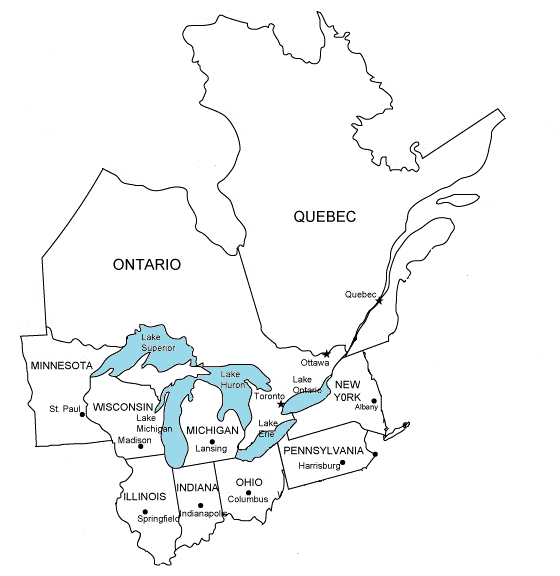 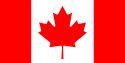 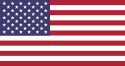 Environmental Ethics and Law
Great Lakes Compact
20
Purposes (abbreviated):
To act together to protect, conserve, restore, improve and effectively manage the Basin;
To provide for cooperative planning and action with respect to Water resources;
To facilitate consistent approaches to Water management across the Basin;
To facilitate the exchange of data, strengthen the scientific information base upon which decisions are made;
To prevent significant adverse impacts of Withdrawals and losses on the Basin's ecosystems and watersheds;
To promote interstate and State-Provincial comity; and
To promote an Adaptive Management approach to the conservation and management of Basin Water resources
Environmental Ethics and Law
The Great Lakes:  Issues
21
The St. Clair river was dredged as late as the 1960s to allow for a deeper navigation channel
Increases the flow from the upper Great Lakes into Lake Erie
Water is being diverted from the lakes for industrial purposes

	January 2013: Lakes Huron and Michigan hit record lows
74 cm below their long-term average
43 cm lower than January 2012 

	Issues:
Shippers are lobbying for further dredging due to more shallow navigation channels increasing the flow
Building underwater speed bumps would slow the flow
[Speaker Notes: http://www.cbc.ca/news/canada/windsor/story/2013/02/06/wdr-lake-huron-lake-michigan-lowest-water.html]
Environmental Ethics and Law
Aral Sea
22
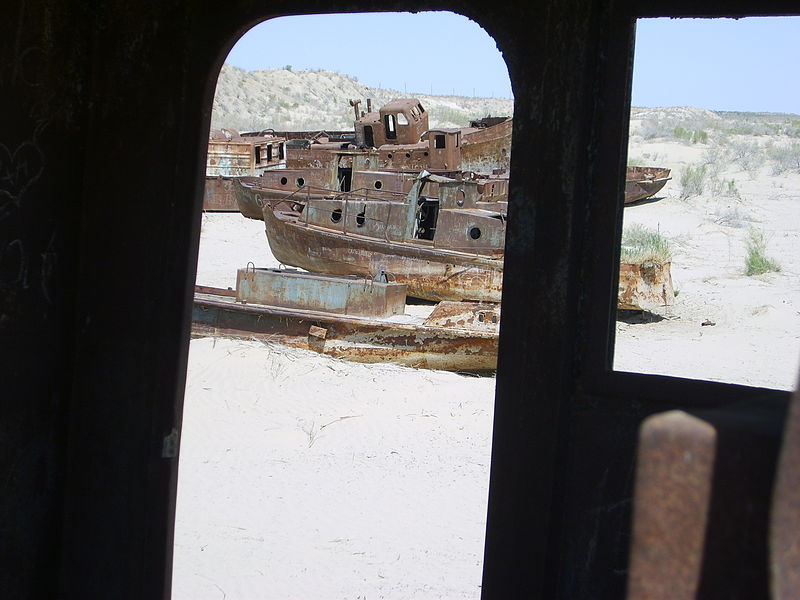 Environmental issues:
Higher salinity
Exposed seabed covered with salt andtoxic chemicals
Resulting in serious health issues
Dust storms depositing salt in agricultural fields
Loss of moderating effect of thewater

	Kazakhstan has made efforts torehabilitate the North Aral Sea
Geoffrey Watson
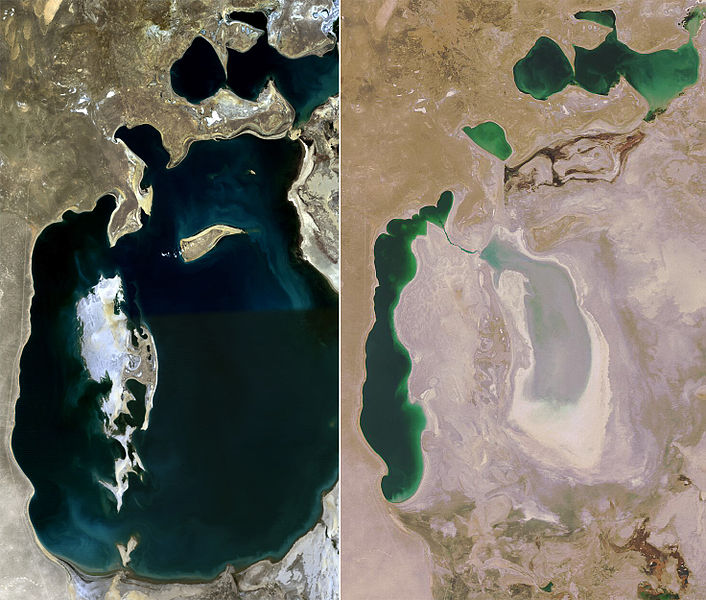 2008
1989
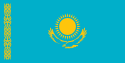 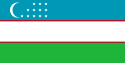 Environmental Ethics and Law
Cradle-to-Grave Analysis
23
Considers factors such as:
Raw-material production
Manufacture
Distribution
Use
Disposal
Environmental Ethics and Law
References
24
[1]	Julie Vale, ECE 290 Course Notes, 2011.
[2]	 Wikipedia, http://www.wikipedia.org/

	These course slides are provided for the ECE 290 class.  The material in it reflects Douglas Harder’s best judgment in light of the information available to him at the time of preparation.  Any reliance on these course slides by any party for any other purpose are the responsibility of such parties.  Douglas W. Harder accepts no responsibility for damages, if any, suffered by any party as a result of decisions made or actions based on these course slides for any other purpose than that for which it was intended.